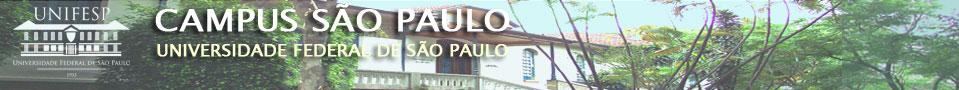 ORIENTAÇÕES E PRAZOS
COMPRAS- CAPES 2023
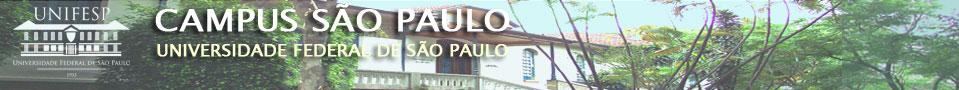 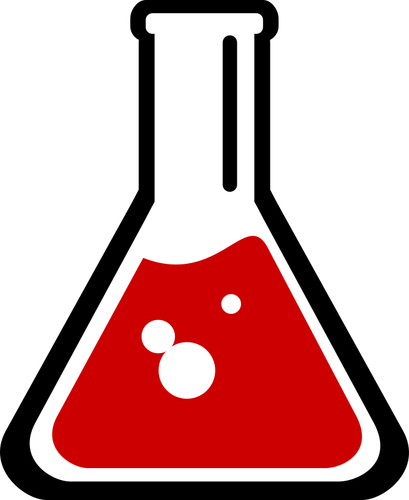 PRAZOS
Preenchimento d
Pedidos de Compras 
emitidos via Intranet

Materiais: reagentes, compras por exclusividade, produtos com indicação de marca

Serviços: conserto de equipamentos, publicação em revistas etc

PRAZO: 31/05/2023
Materiais de Uso Geral
(sem exclusividade ou indicação de marca)
Material Médico/EPI, Material de Laboratório, Escritório

Preenchimento da planilha:
Link para Acesso: https://docs.google.com/spreadsheets/d/1PJ_oU5ReSDBu50YO9MXm4yNOaCBZqt9W/edit?usp=sharing&ouid=100417399143478647004&rtpof=true&sd=true

PRAZO: 16/06/2023
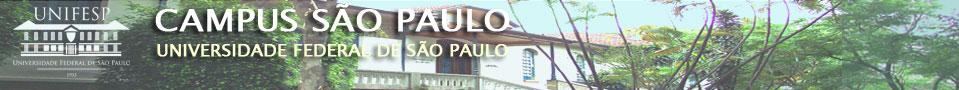 PRAZOS
Preenchimento d
Solicitação de Compras das Atas de Registo de Preços do Campus São Paulo

Disponíveis na  Intranet (Solicitação de Compra)


PRAZO: 15/09/2023
Inscrições em eventos 
(Taxa da Inscrição)

Antecedência: 15 dias da realização do evento

Obs: não é preciso aguardar confirmação de aceite do trabalho para iniciar o processo 
PRAZO: 15/09/2023
Diárias e Passagens
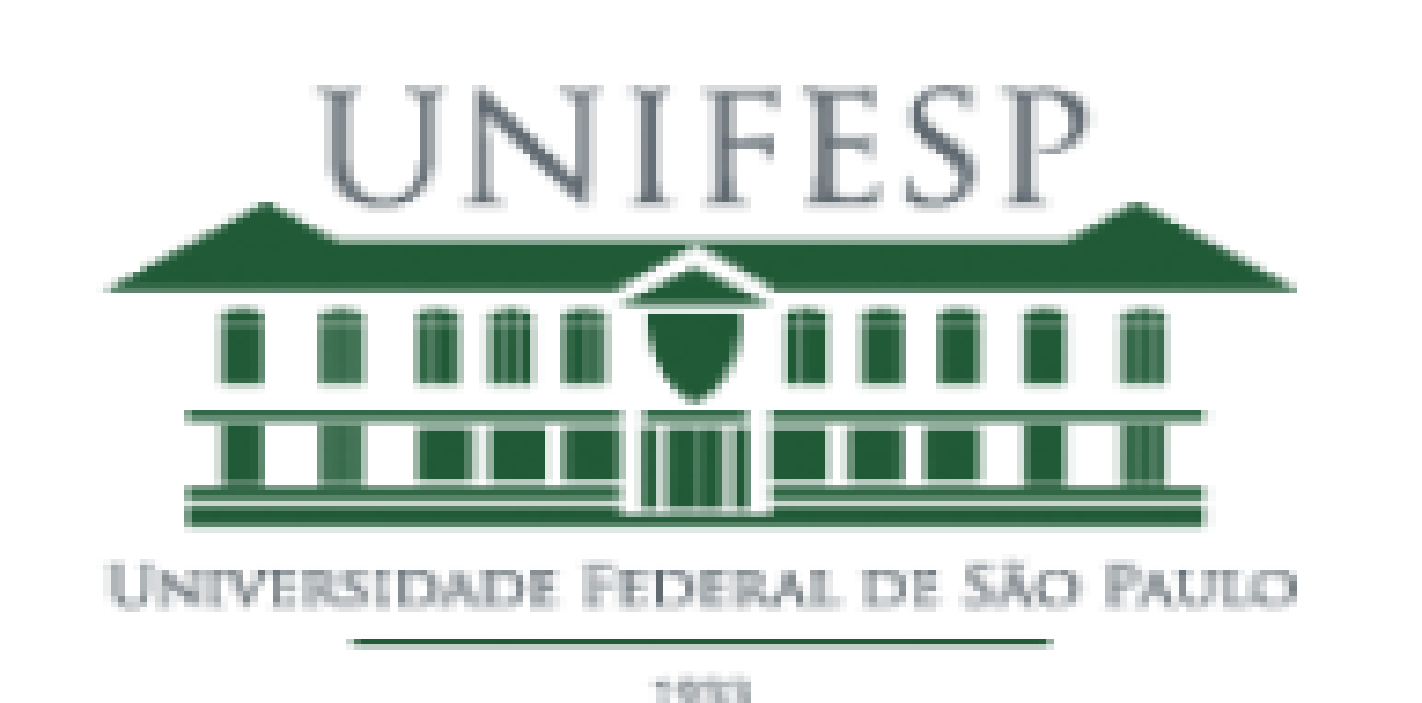 No caso de inscrição em evento online, não se aplica a concessão de auxílio financeiro - Solicitar o pagamento da taxa de inscrição à empresa organizadora.

Lembramos ainda que a Portaria Capes n. 156/2014 veda a realização de despesas para execução nos exercícios seguintes. Desta forma, não é possível reservar os recursos para utilização em eventos no ano seguinte.

Prazo e autorização: conforme orientações da Capes e Pro-Reitorias de Pós-Graduação e Administração
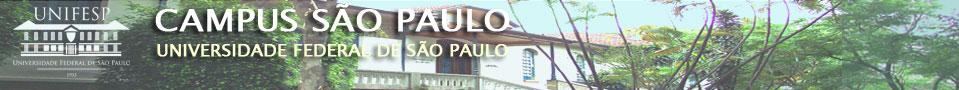 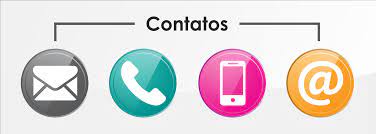 Compras de Materiais, Serviços e Inscrições em cursos: compras.csp@unifesp.br ou envie uma mensagem para o Whatsapp da Divisão de Compras: (11) 91178-3751.

Atendimento via chat google, Skype – Equipe e Compras
Endereços disponíveis em:  https://sp.unifesp.br/administracao/setores-administrativos/compras/contato-compras 

Acompanhamento da entrega e distribuição dos materiais: materiais.csp@unifesp.br

Limites	orçamentários,	utilização	dos	recursos,	remanejamento de rubricas: controladoria.csp@unifesp.br
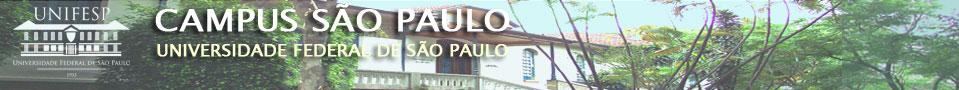 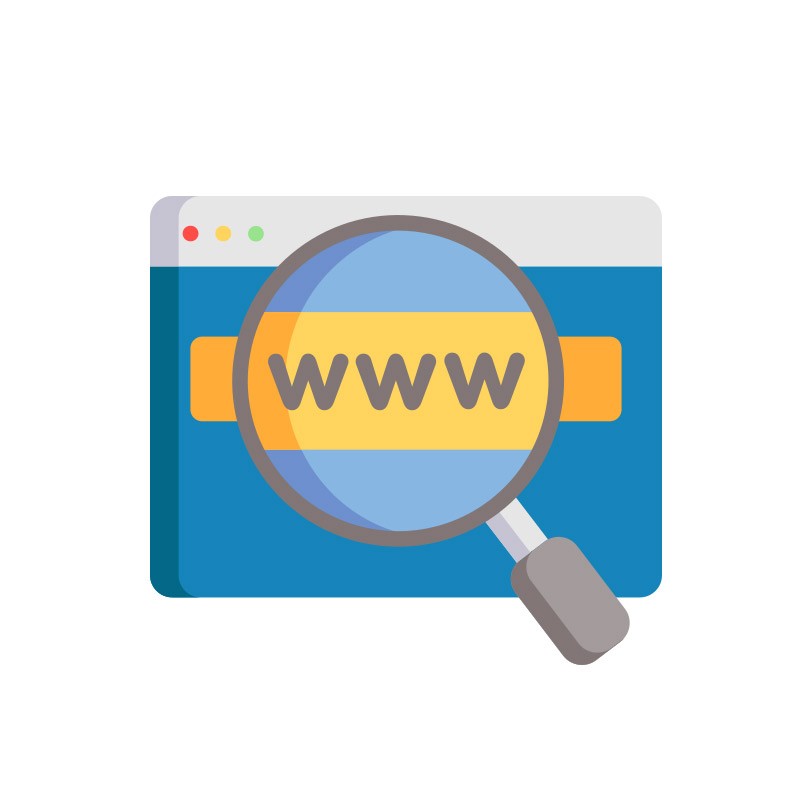 Plantão de Dúvidas
     Serão realizados Plantões de Dúvida por meio de Google Meet 

Emissão da Solicitação de Compra- Tutorial
      https://sp.unifesp.br/administracao/setores-administrativos/compras/cartilha-ao-usuario 

Manual de Orientações
https://sp.unifesp.br/administracao/setores-administrativos/compras/manual-de-orientacao-de-compras
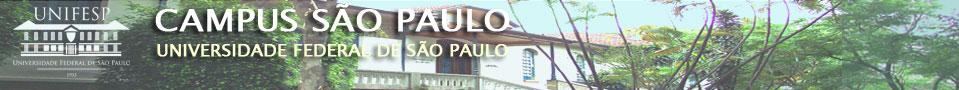 Compras de Materiais, Serviços e Inscrições em cursos: compras.csp@unifesp.br ou envie uma mensagem para o Whatsapp da Divisão de Compras: (11) 91178-3751.

Atendimento via chat google, Skype – Equipe e Compras
Endereços disponíveis em: 
 https://sp.unifesp.br/administracao/setores-administrativos/compras/contato-compras 

Acompanhamento da entrega e distribuição dos materiais: materiais.csp@unifesp.br
Compras - CSP
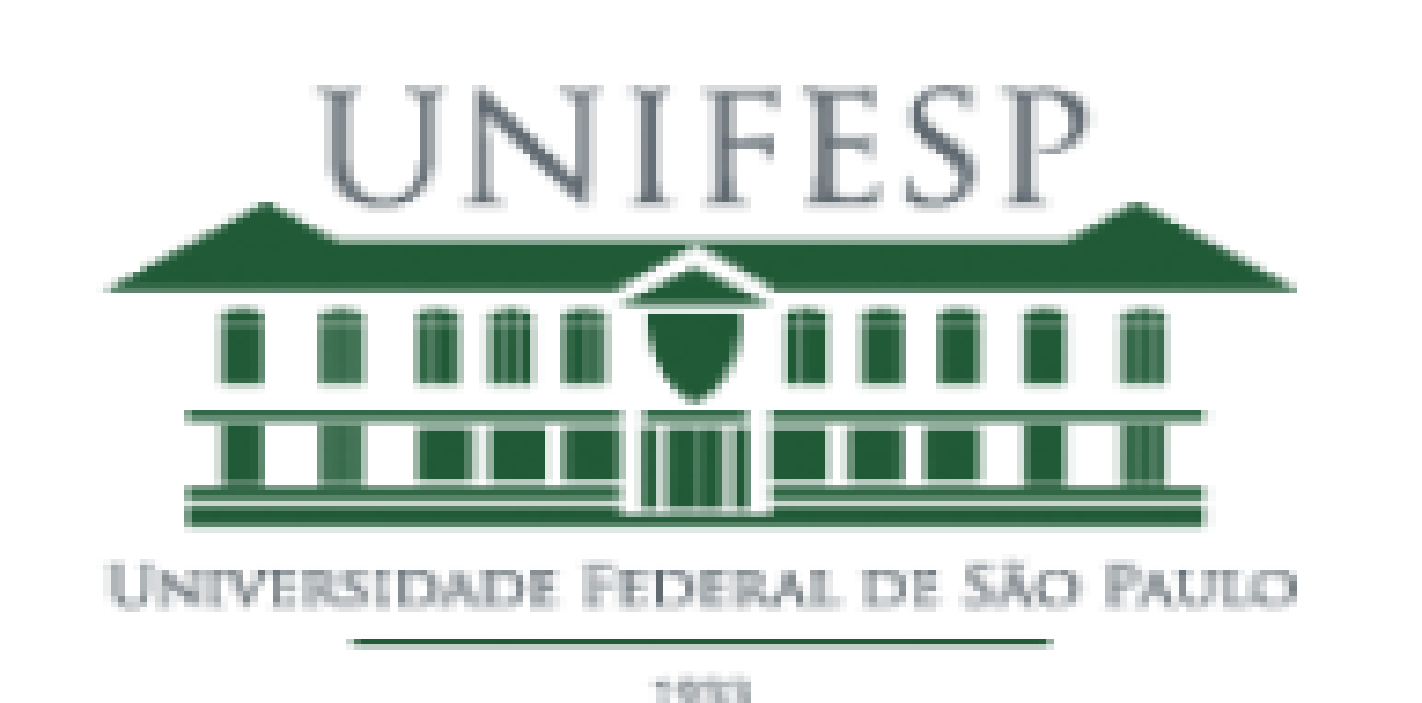 compras.csp@unifesp.br-  Whatsapp (11)1178-3751
vania.simoes@unifesp.br - Whatsapp (11) 91176-4187